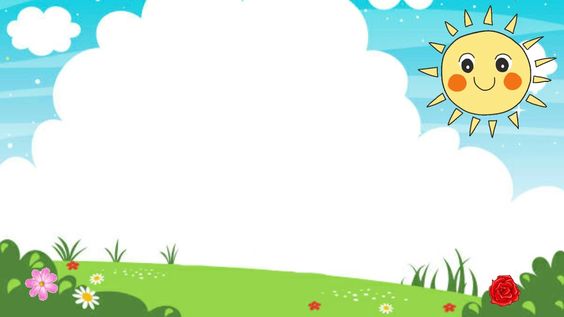 ỦY BAN NHÂN DÂN QUẬN LONG BIÊN 
TRƯỜNG MẦM NON HOA MỘC LAN
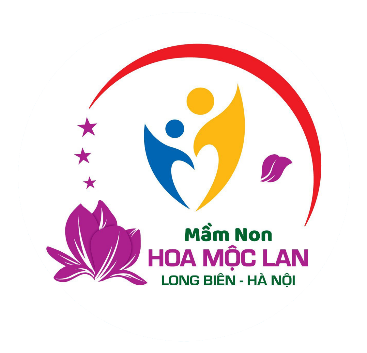 KPXH: MỘT SỐ NGHỀ TRONG XÃ HỘI
Lứa tuổi: MGL 5 – 6 tuổi





Năm học: 2023 - 2024
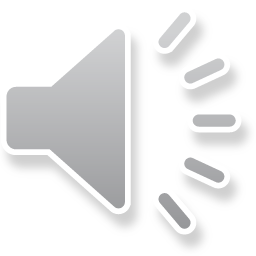 Cô và các con cùng hát và vận động bài “ Cháu yêu cô chú công nhân ”nhé.
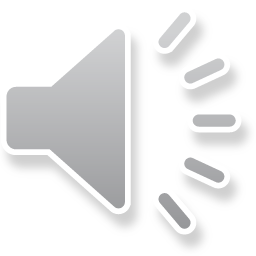 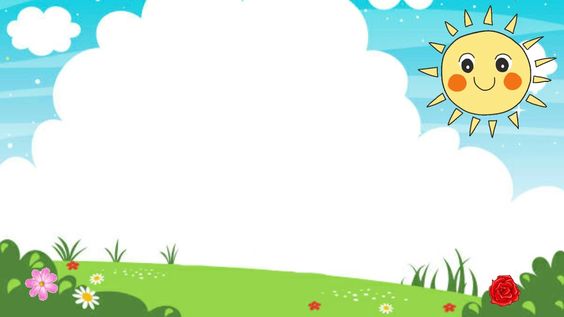 Các con vừa hát bài hát gì ?
Bài hát nói về ai ?
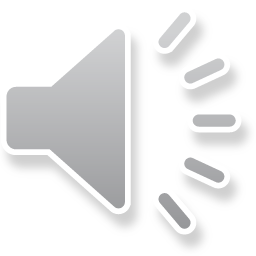 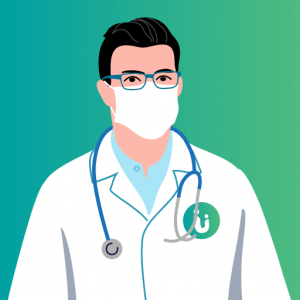 Nghề bác sĩ
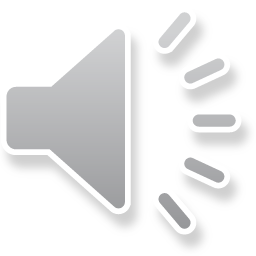 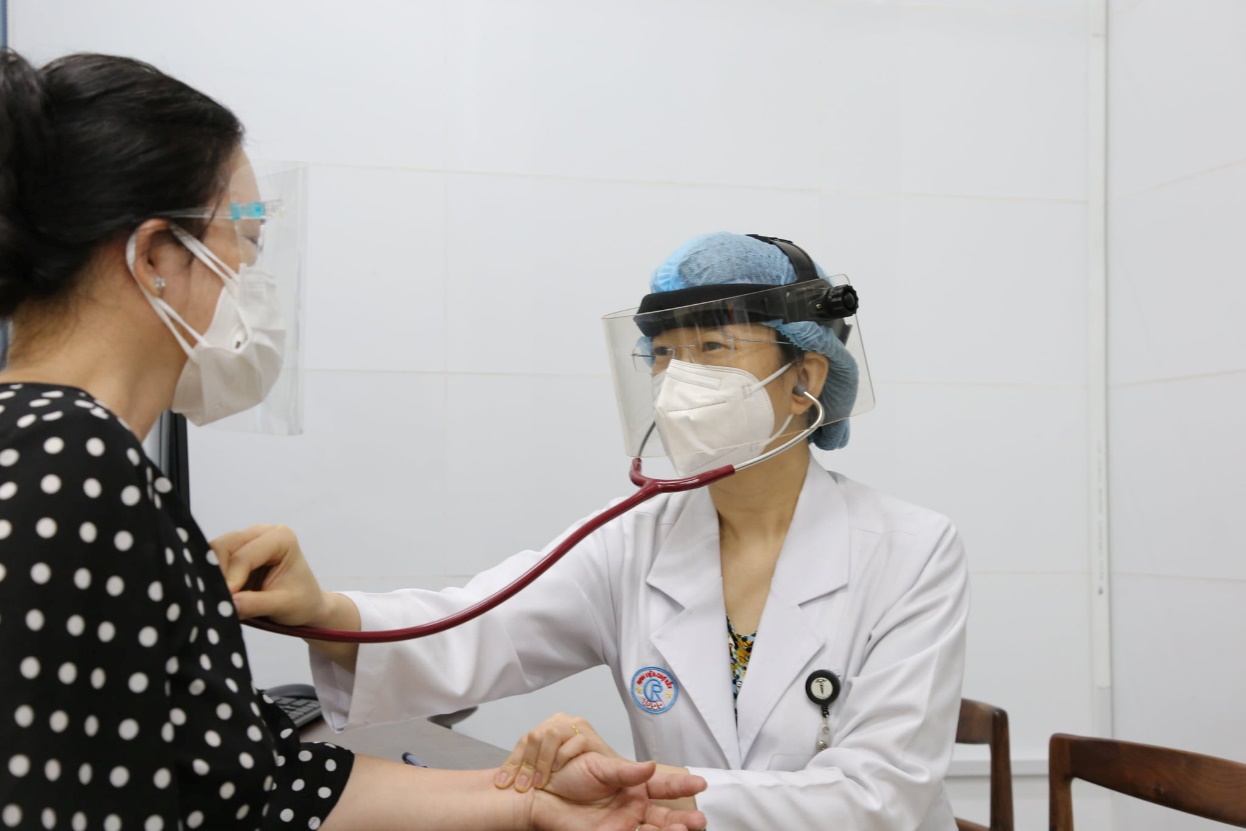 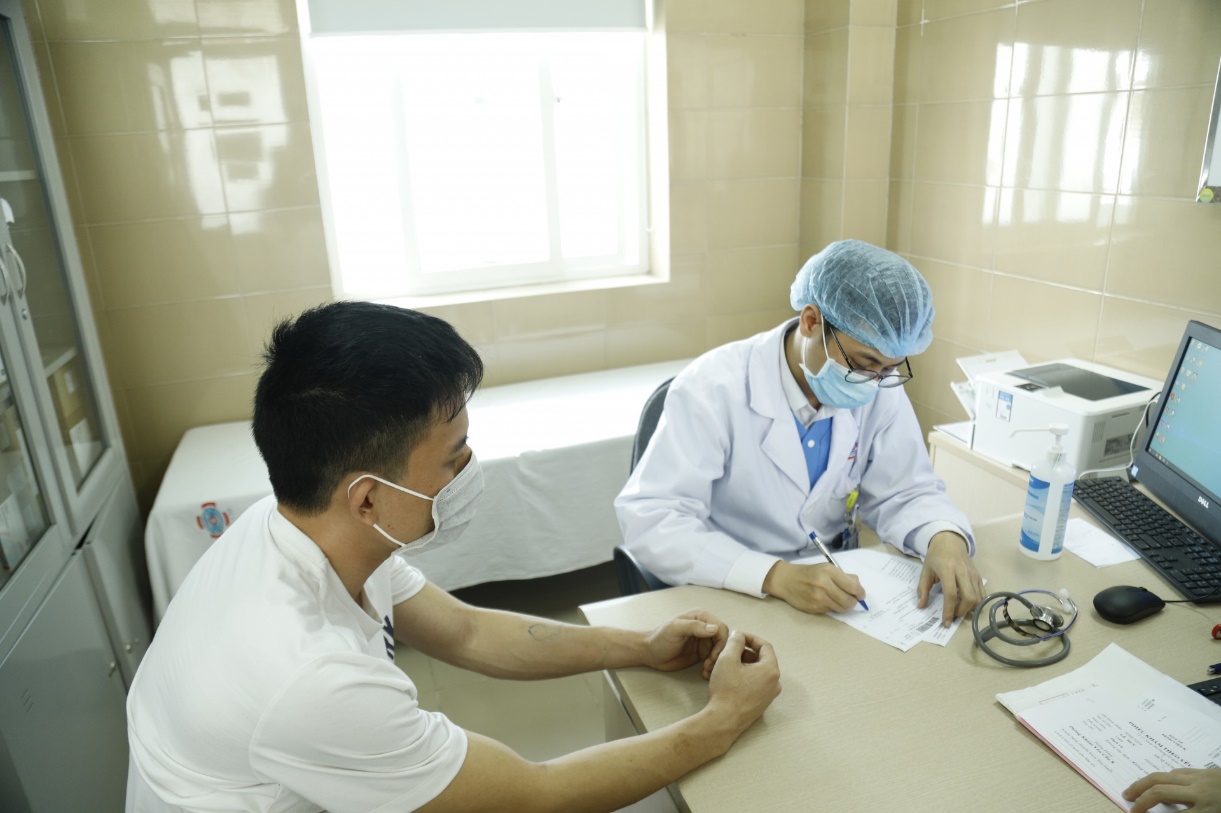 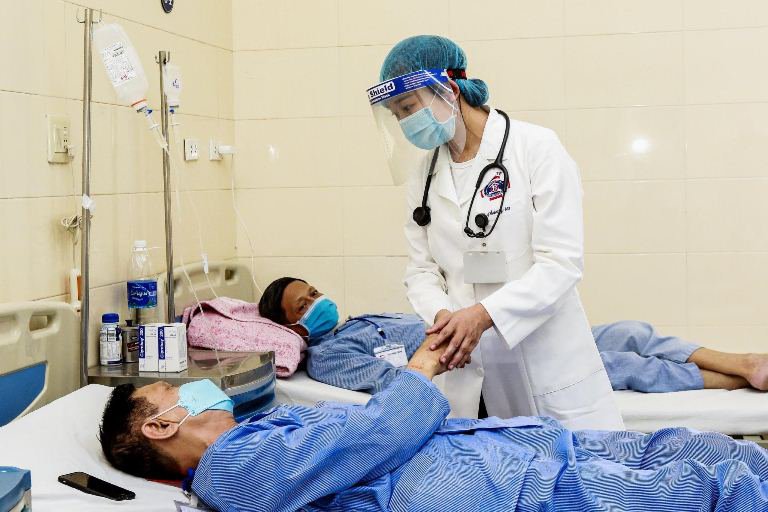 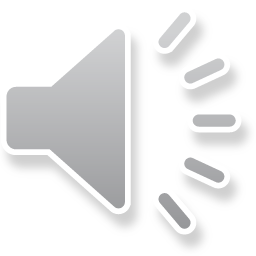 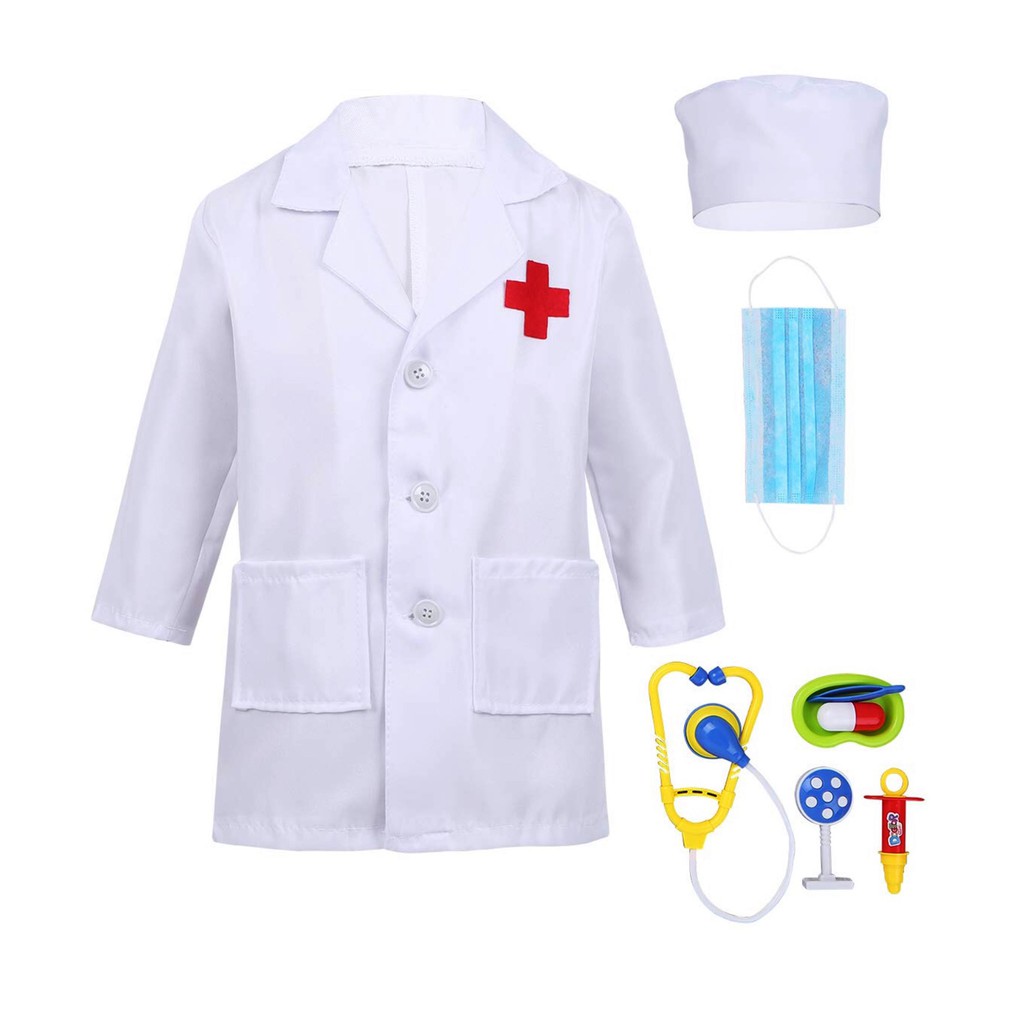 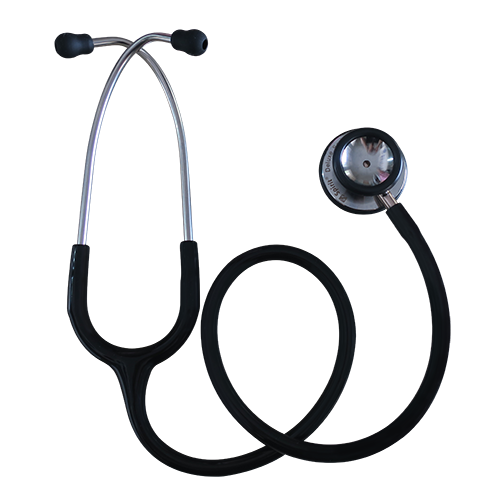 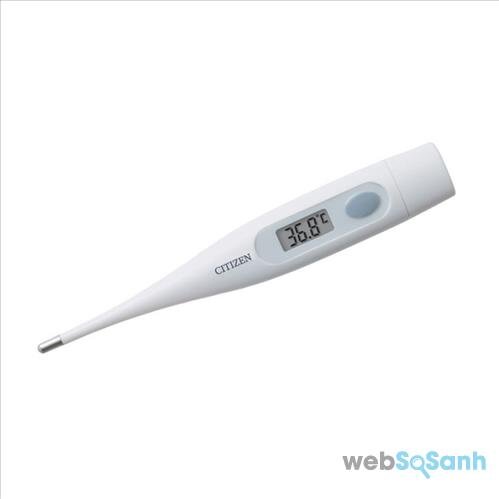 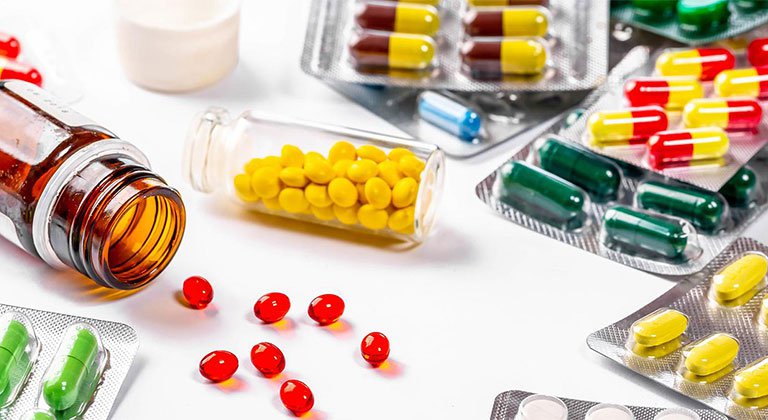 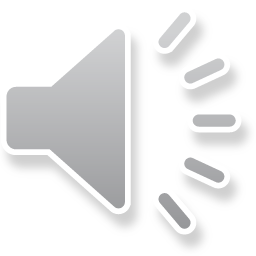 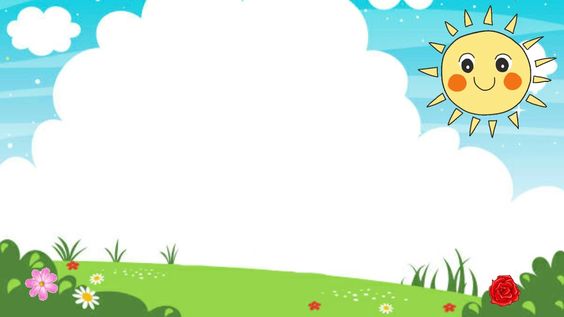 Cô đọc câu đố và các con hãy đoán xem đó là nghề gì nhé .
                 Ai là người đến lớp                 Chăm chỉ sớm chiều                 Dạy bảo mọi điều                 Cho con khôn lớn?
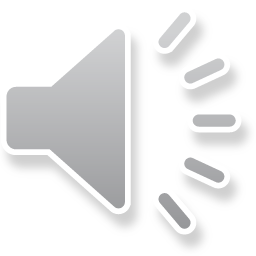 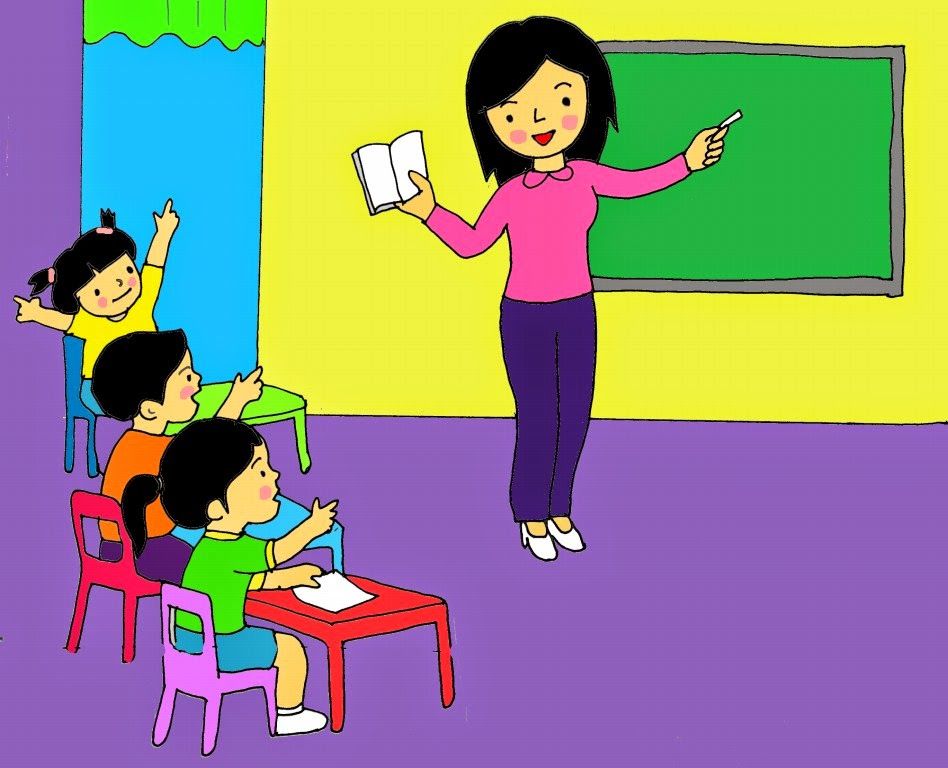 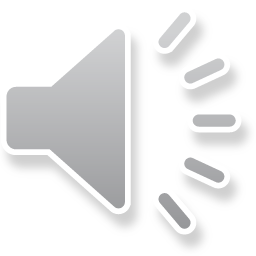 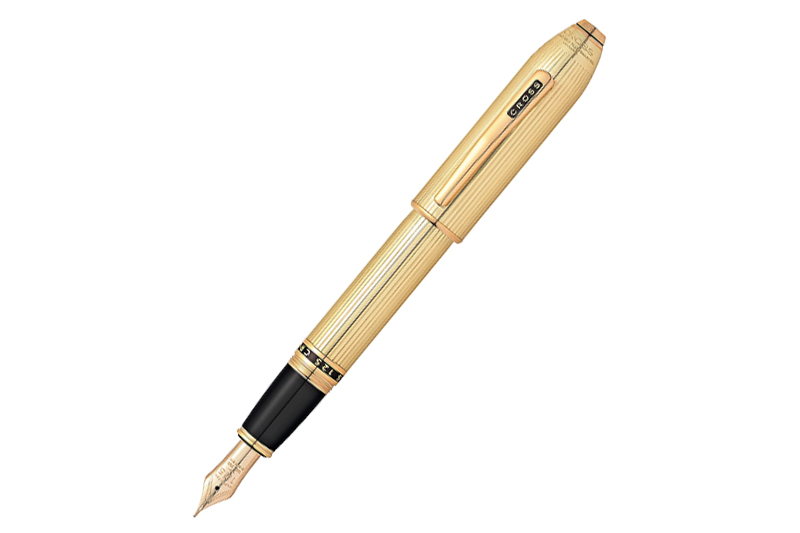 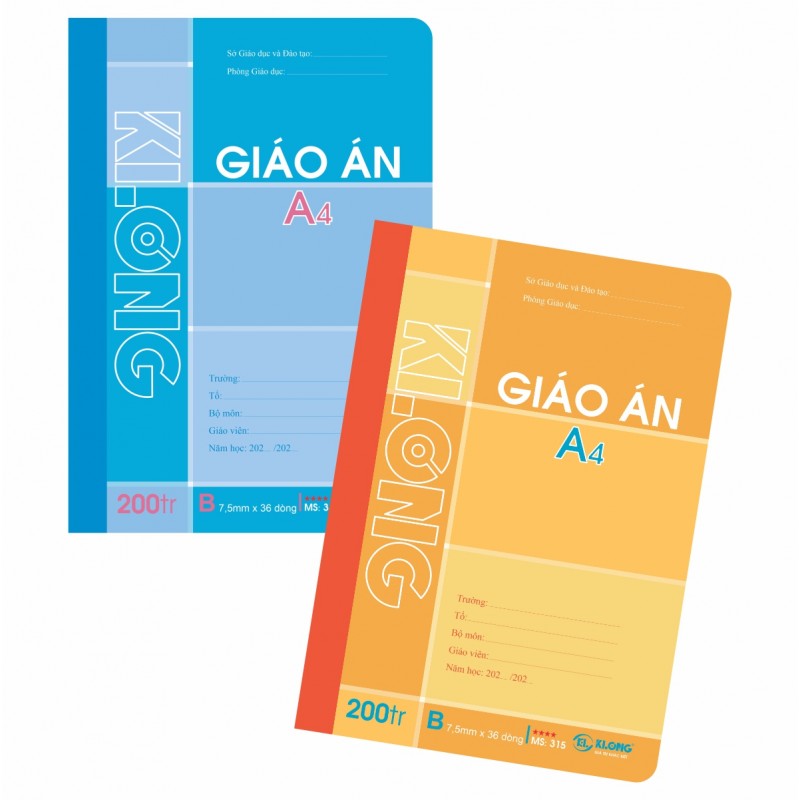 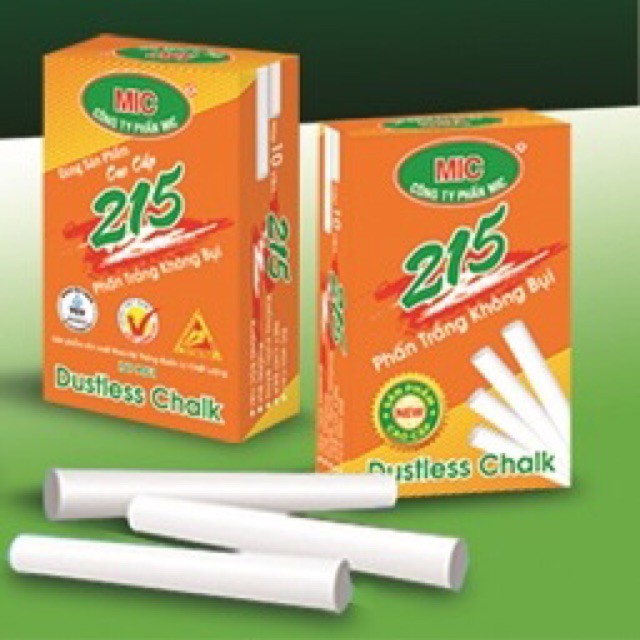 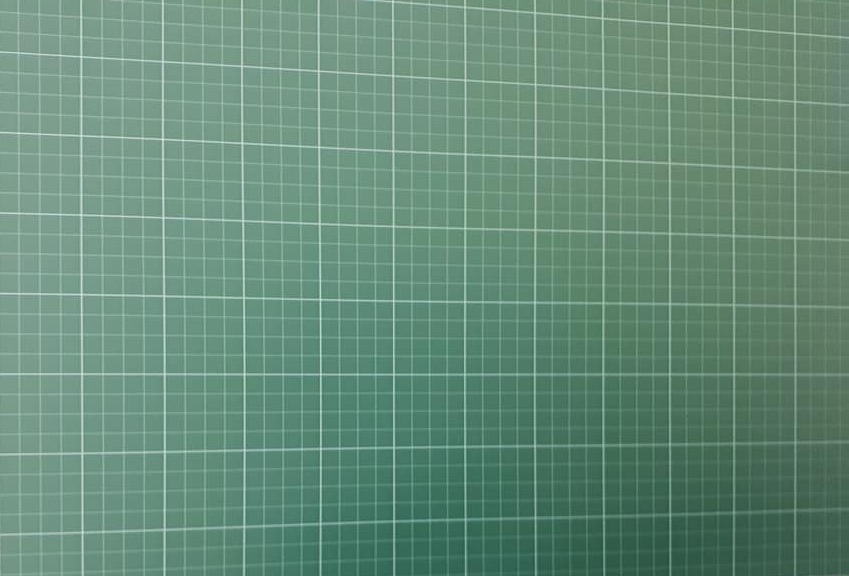 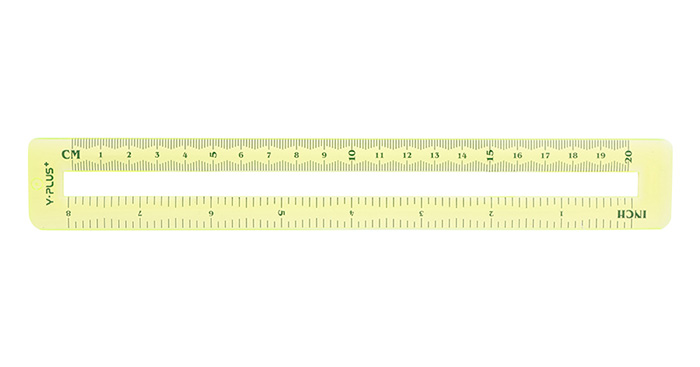 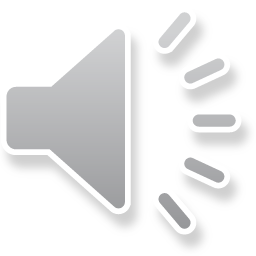 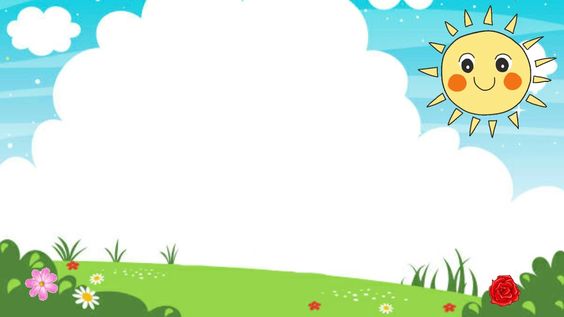 Con hãy so sánh nghề bác sĩ và nghề giáo viên có điển gì giống và khác nhau ?
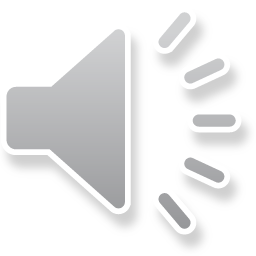 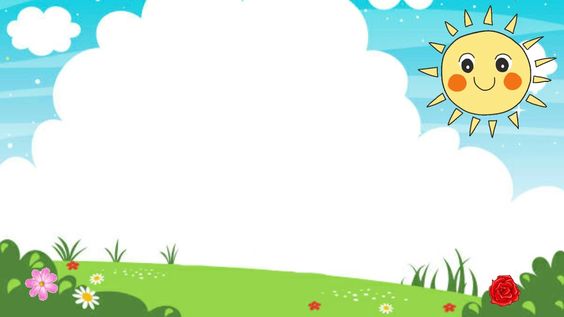 Giống : Đều là một nghề trong xã hội
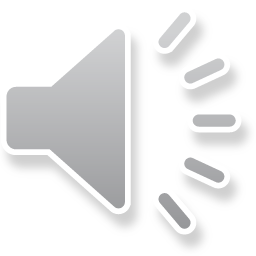 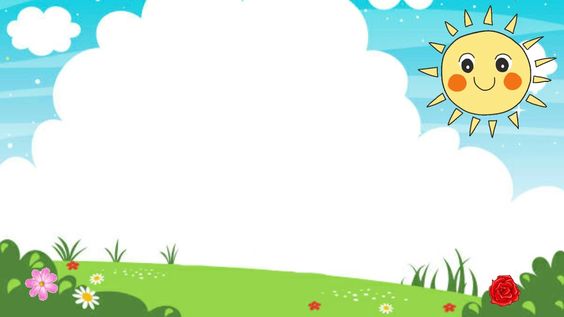 Khác:
Nghề bác sỹ
Nghề giáo viên
- Cứu người
- Dạy người
- Dụng cụ làm việc khác nhau : 
ống nghe , thuốc…
- Phấn , bảng , bút …
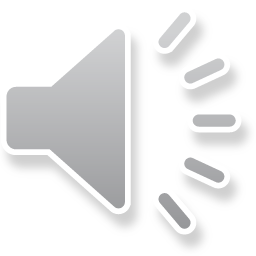 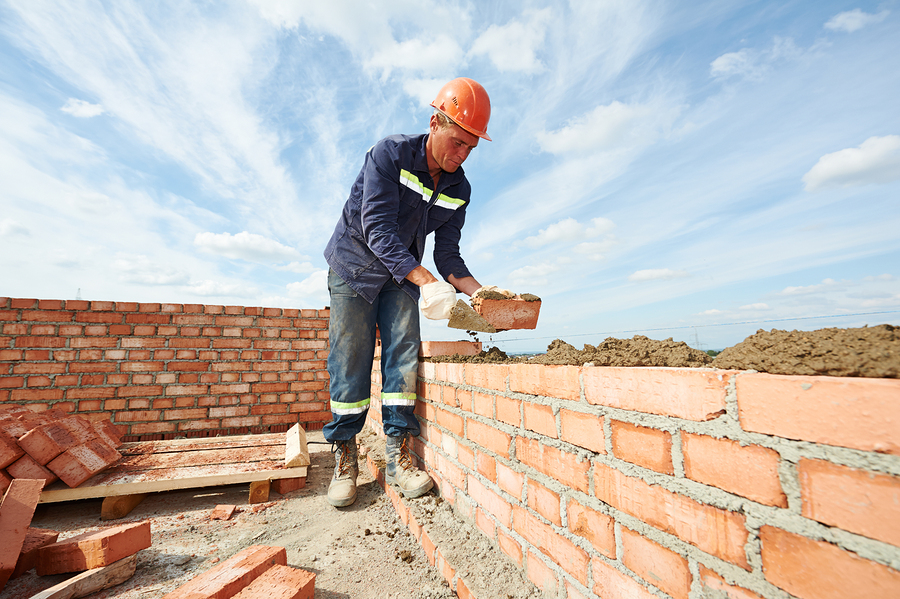 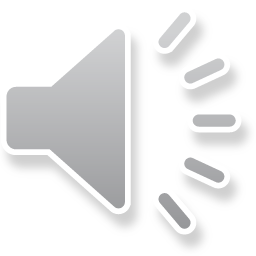 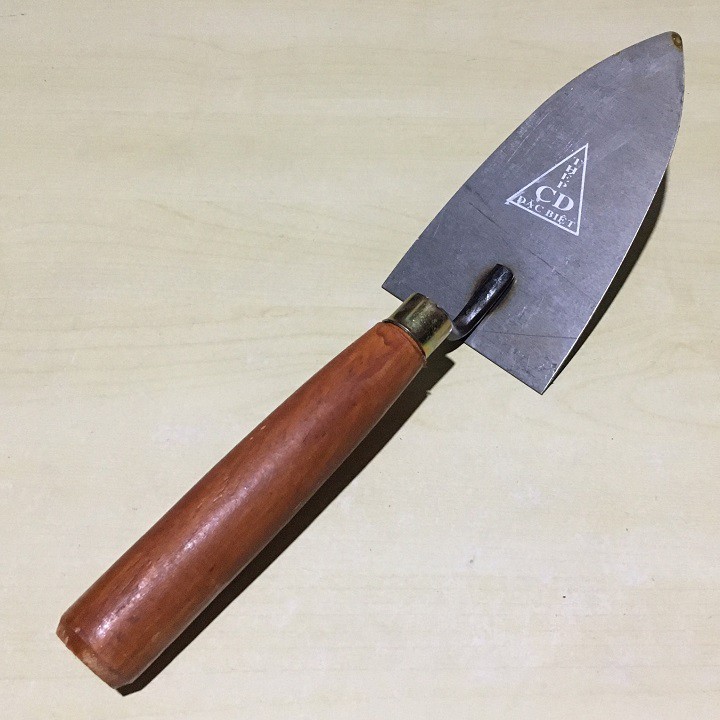 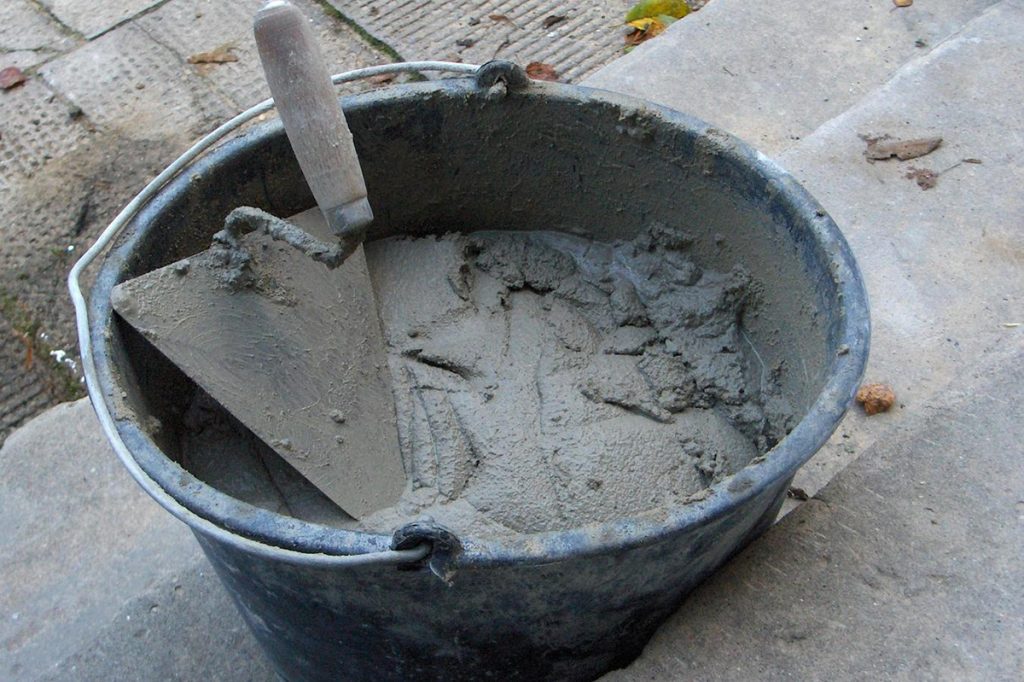 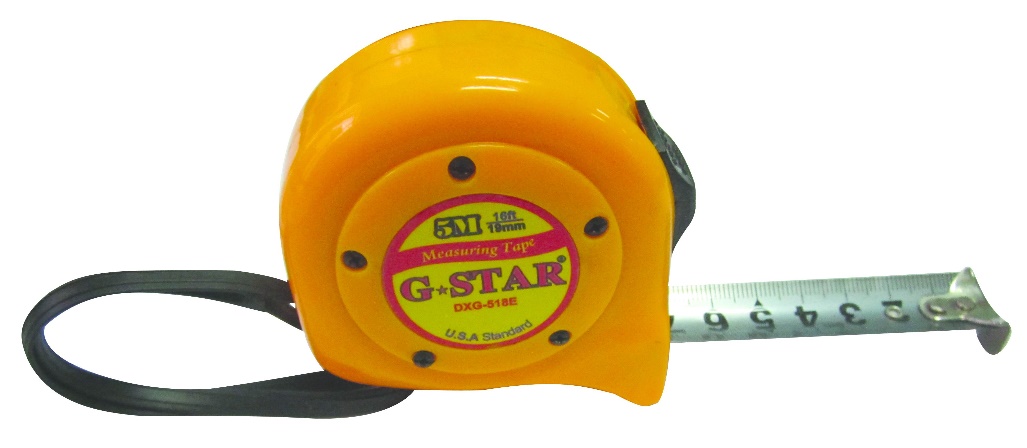 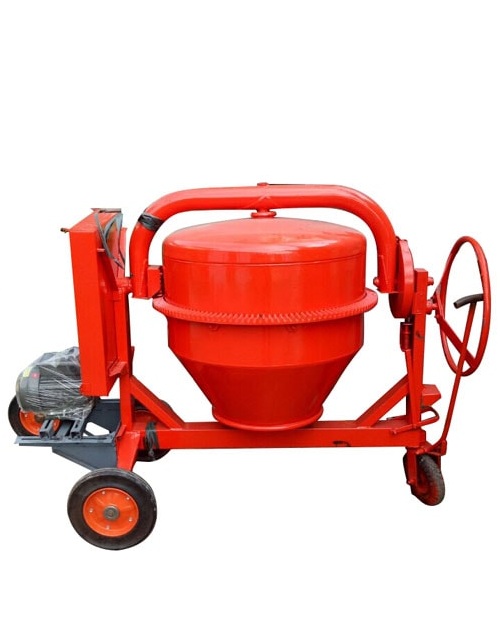 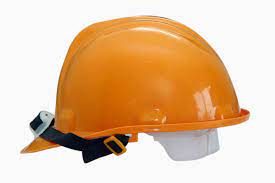 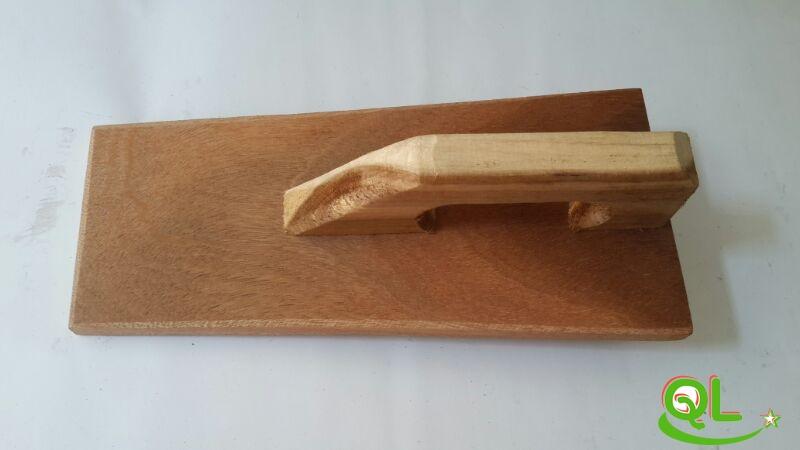 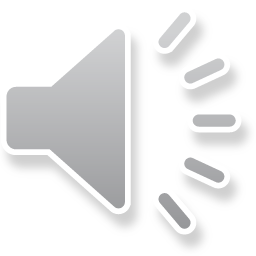 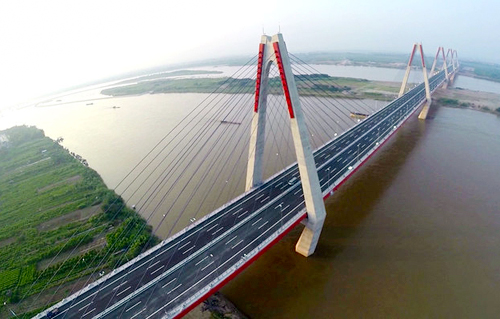 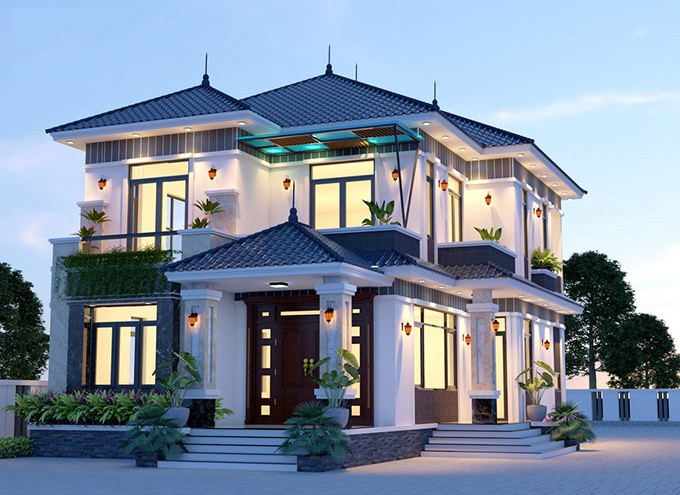 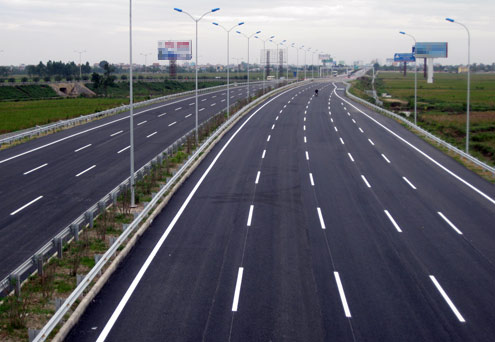 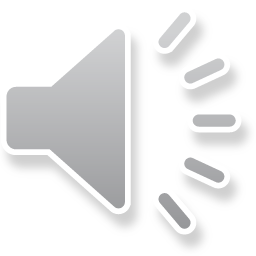 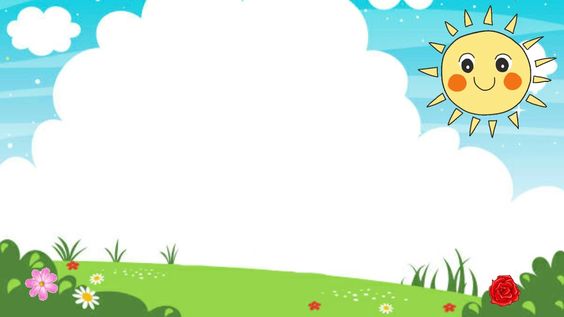 Ngoài các nghề mà cô và các con vừa khám phá .Các con còn biết có những nghề nào khác ?
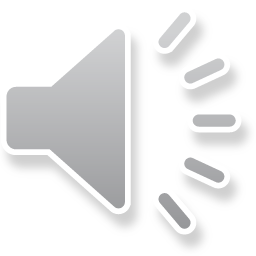 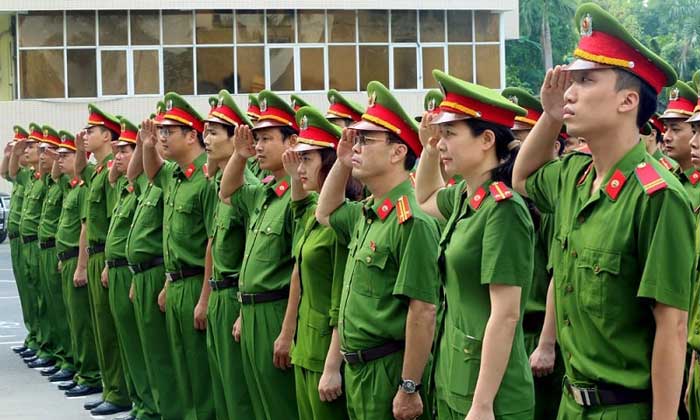 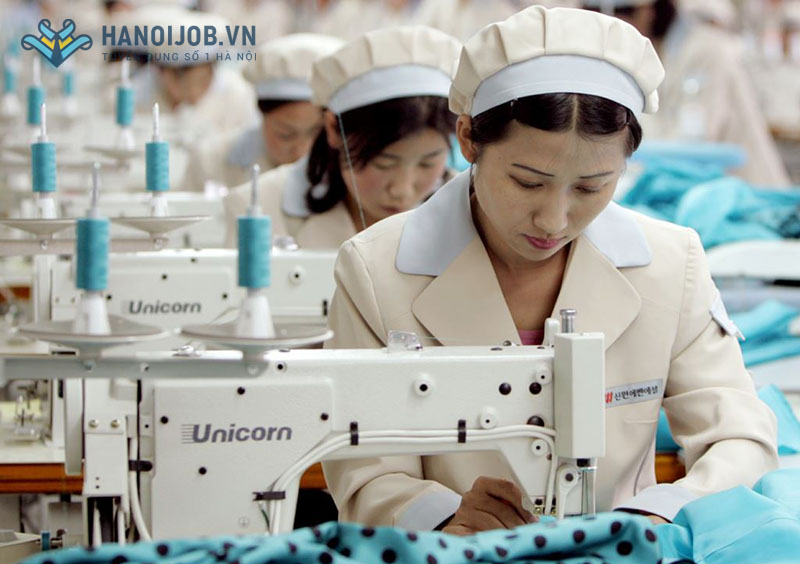 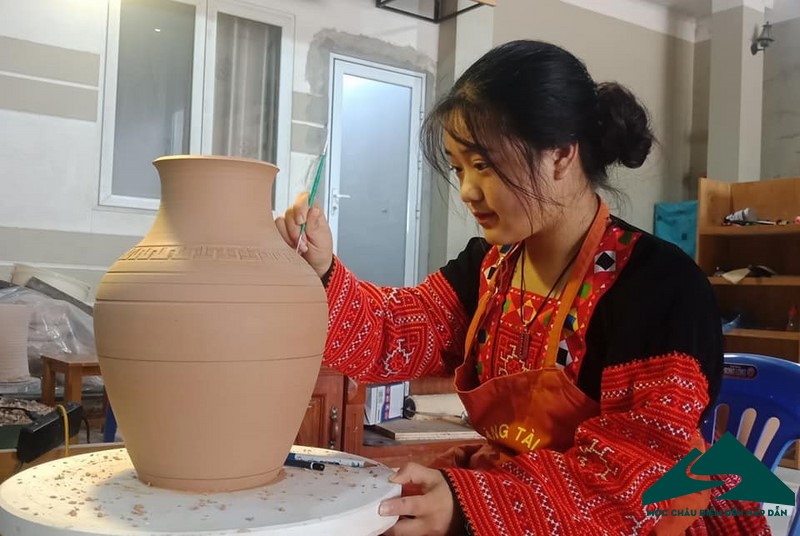 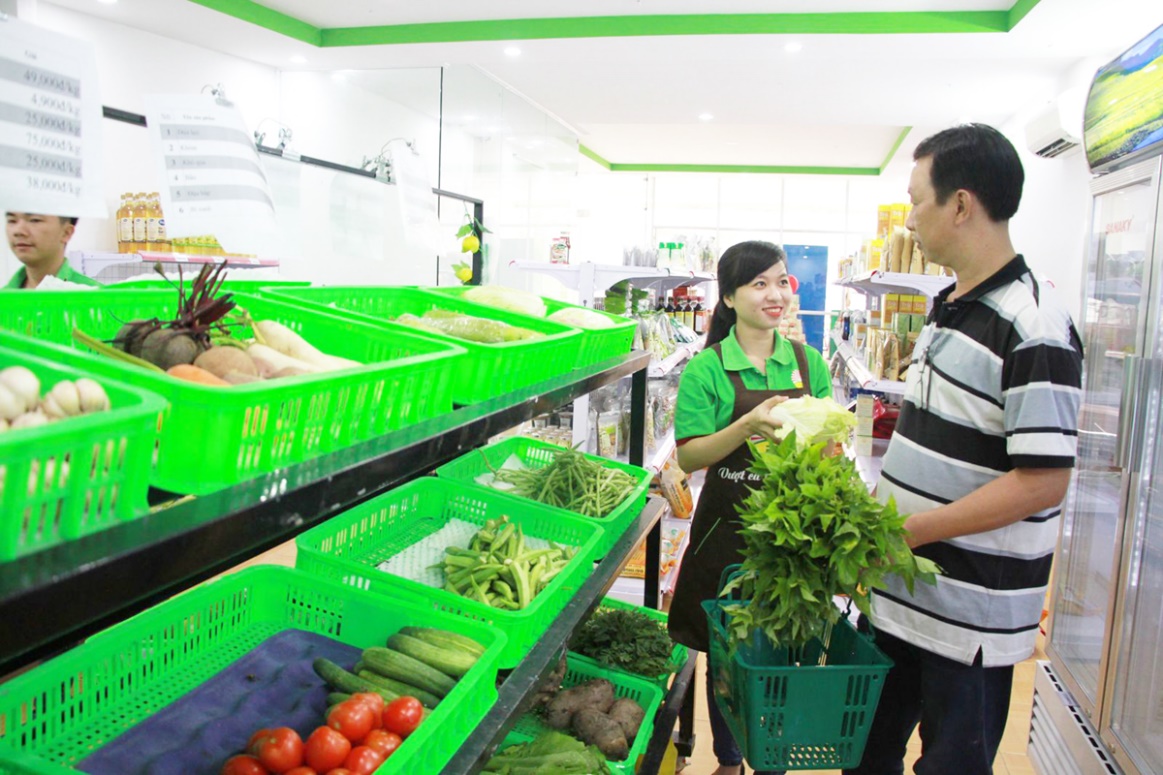 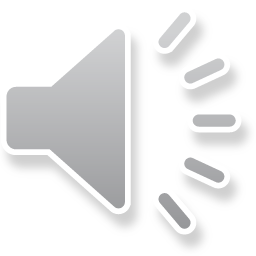 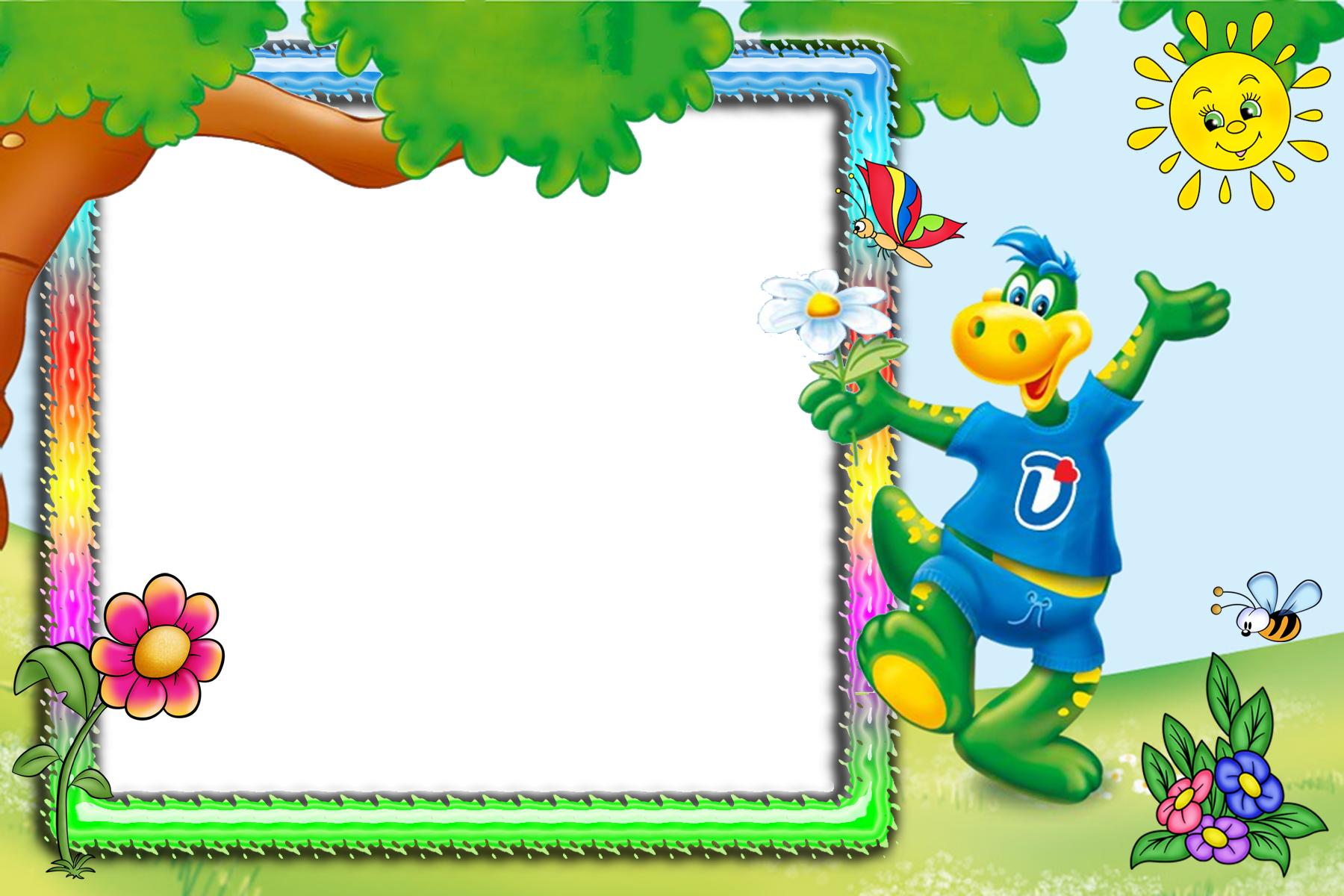 Trò chơi 1: 
Bé tài giỏi
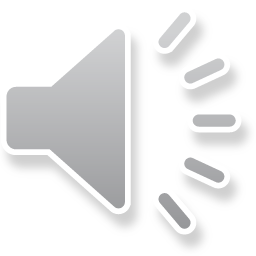 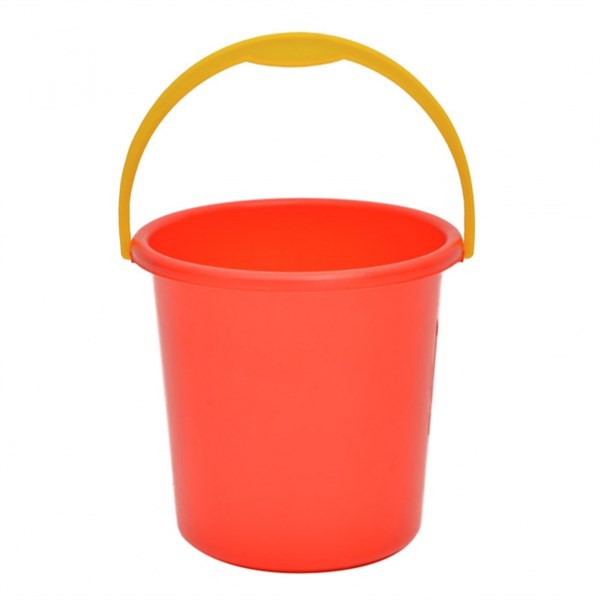 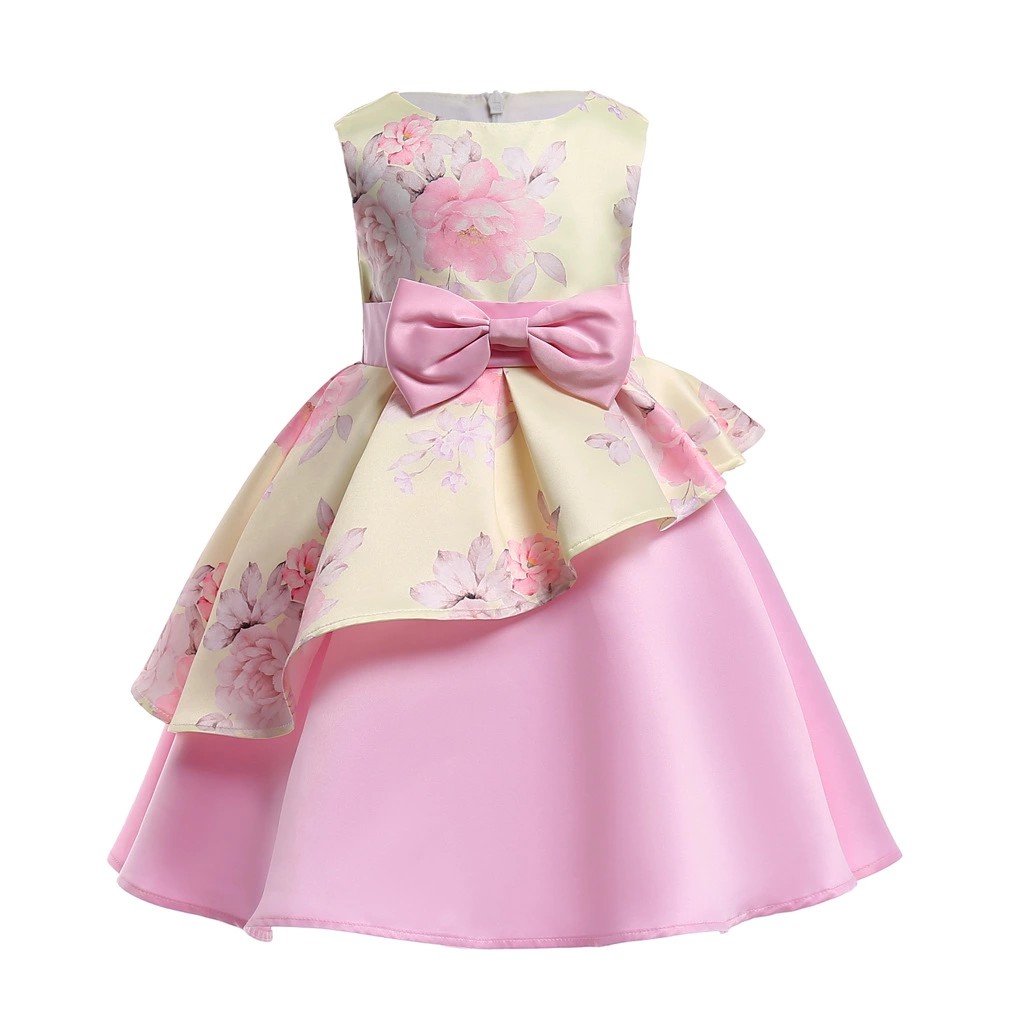 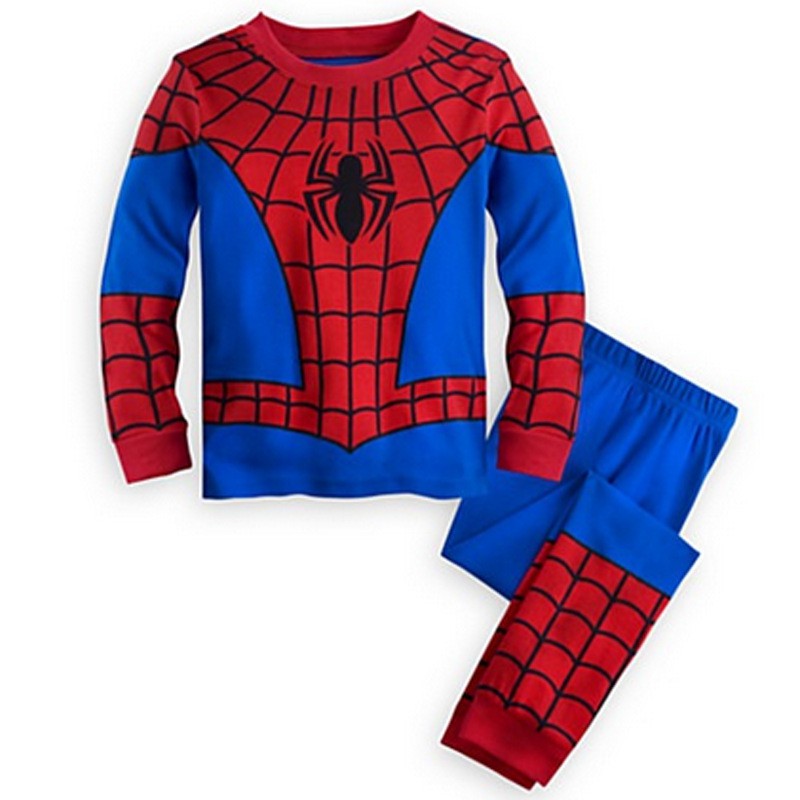 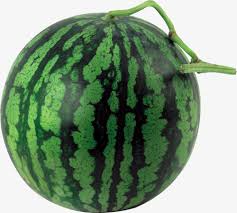 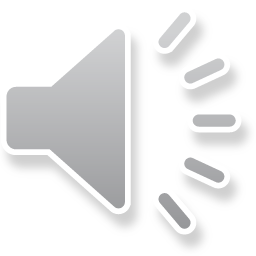 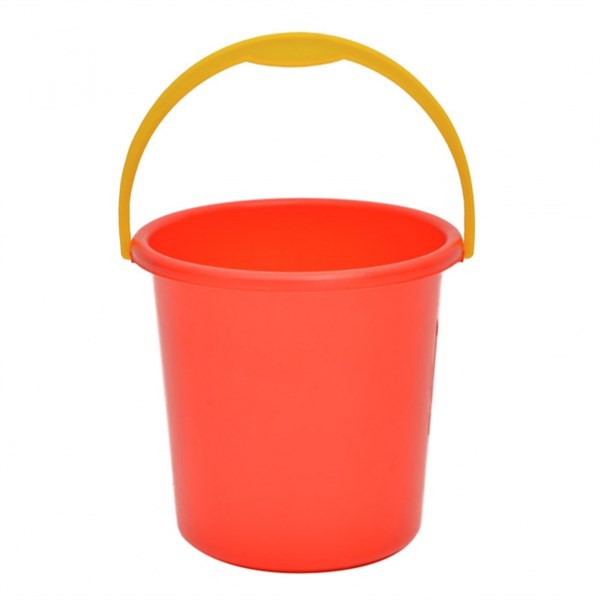 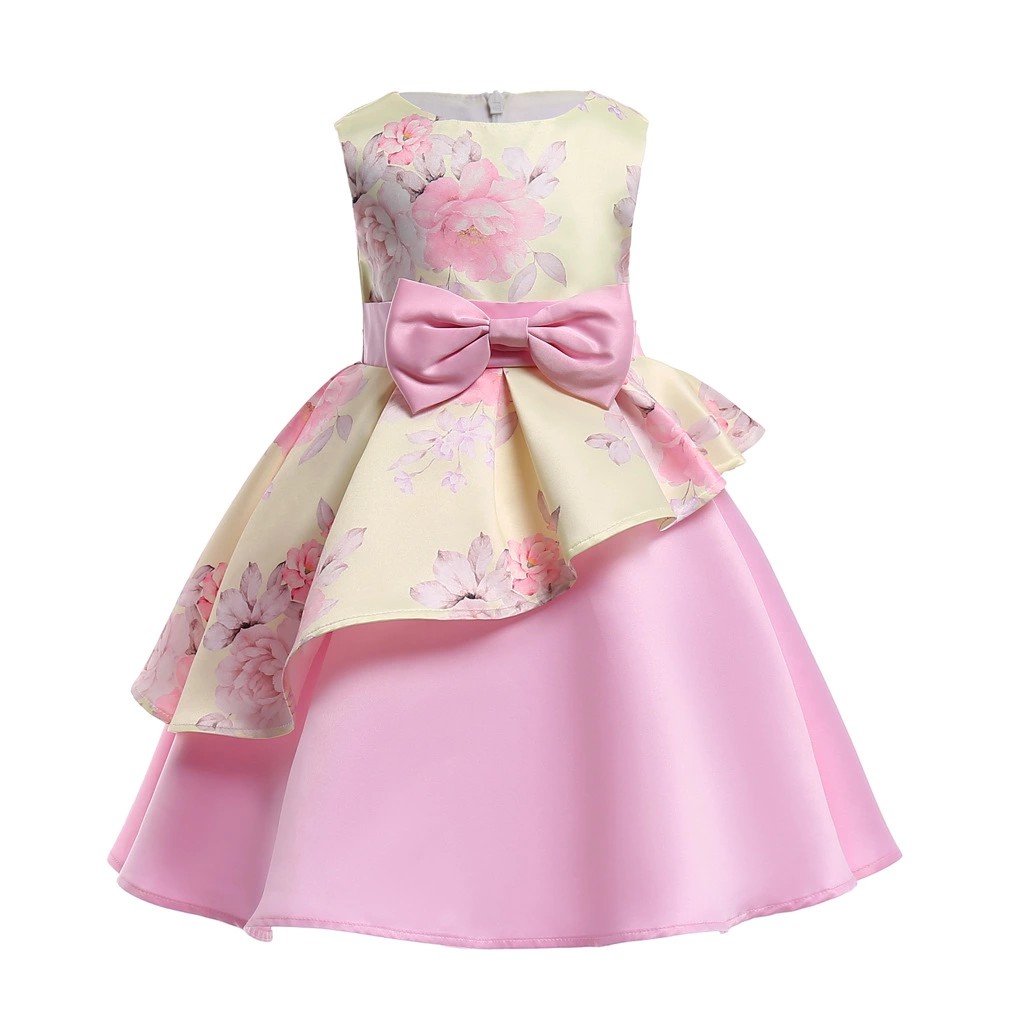 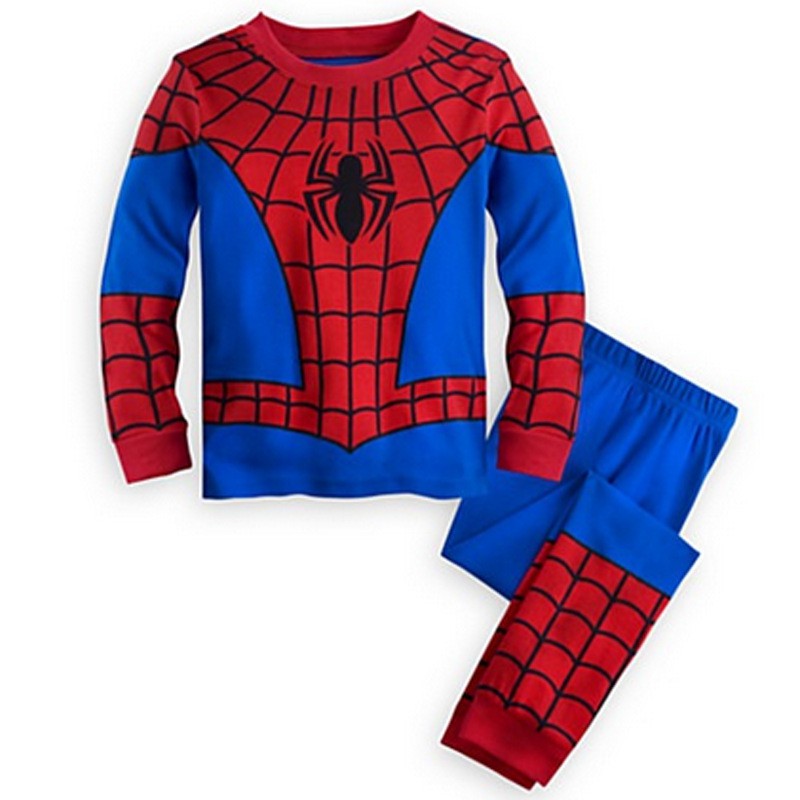 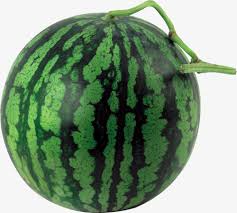 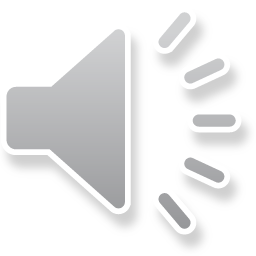 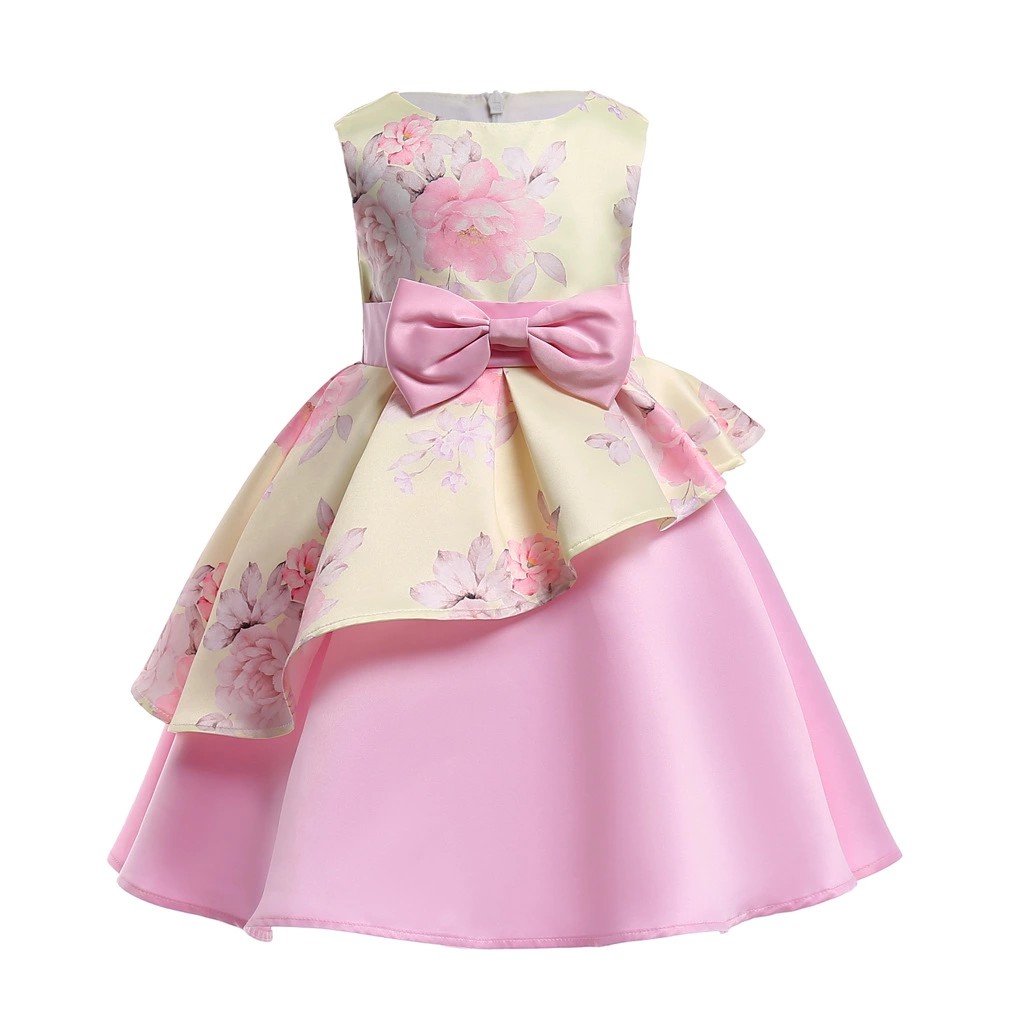 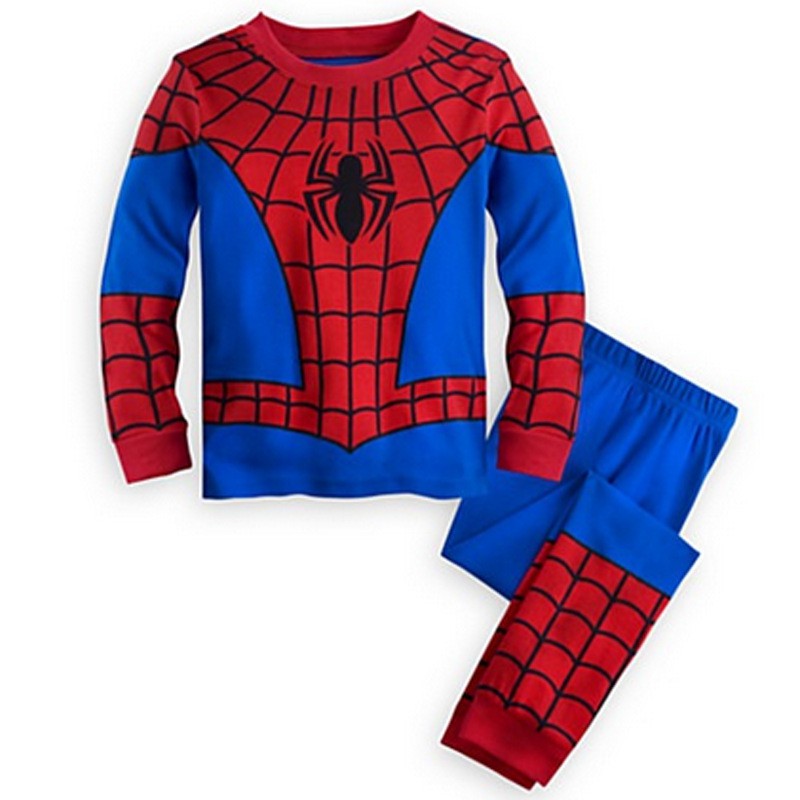 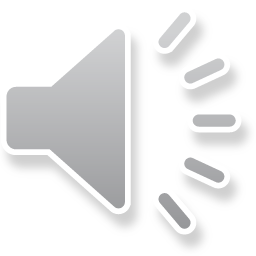 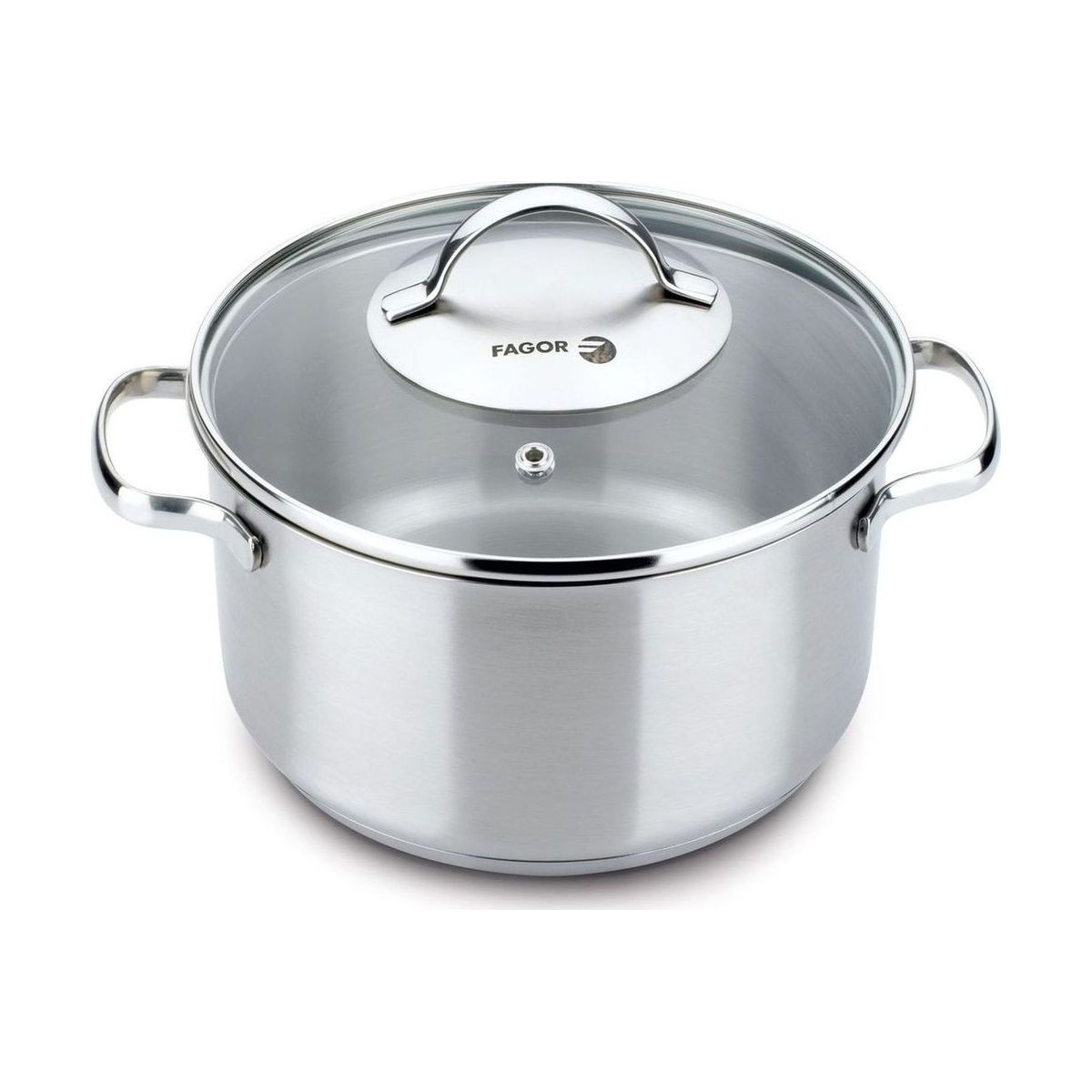 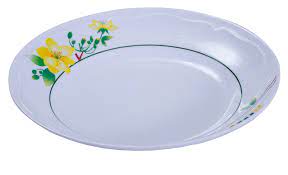 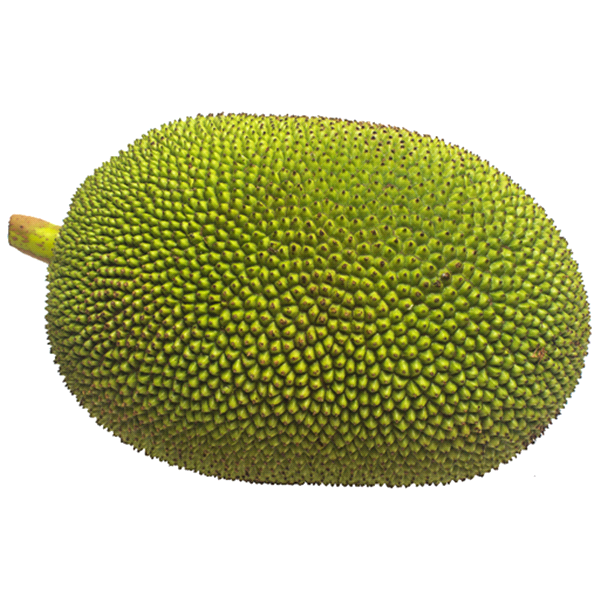 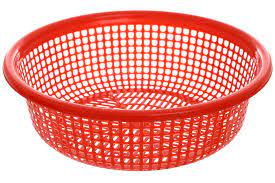 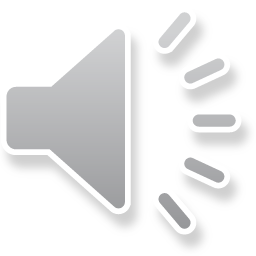 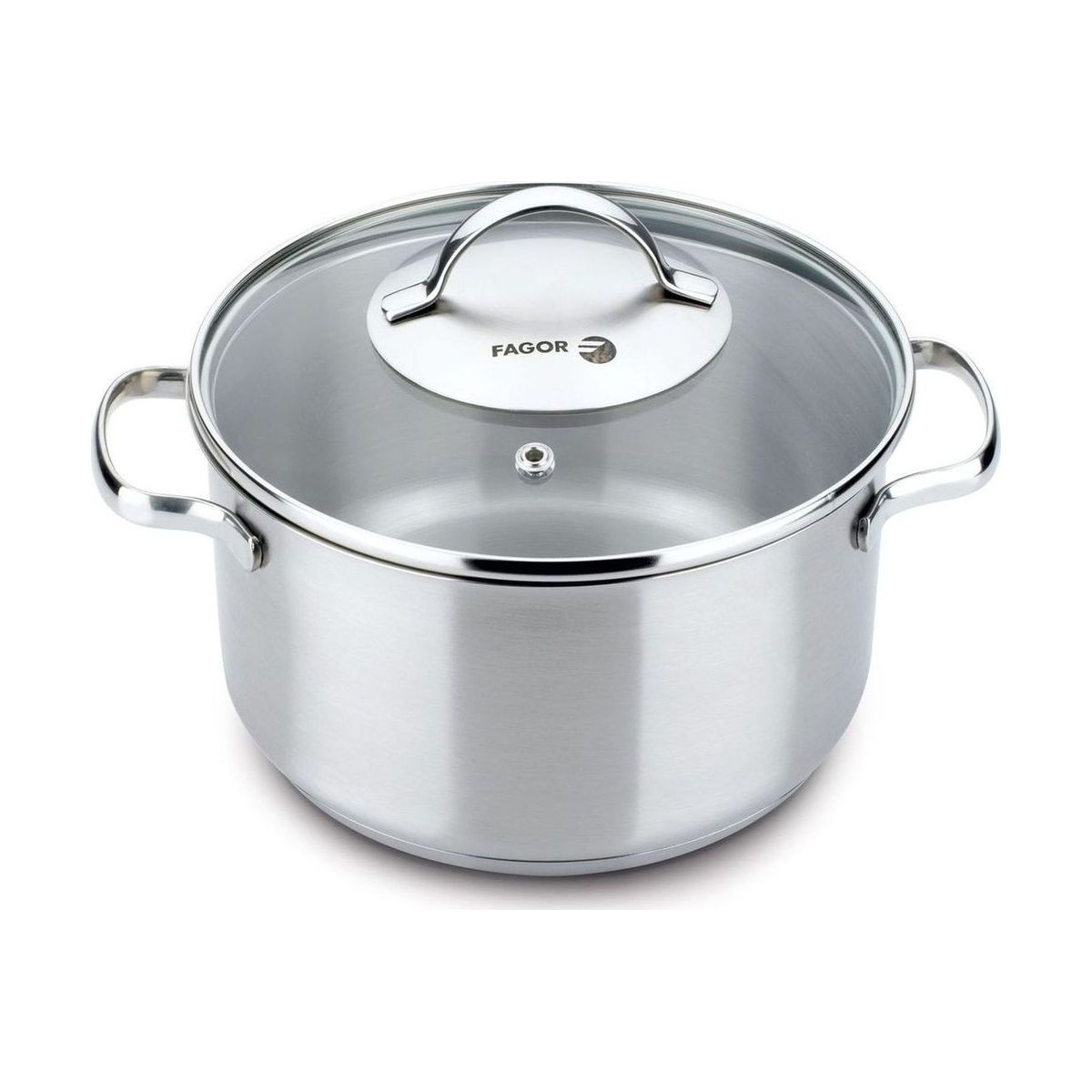 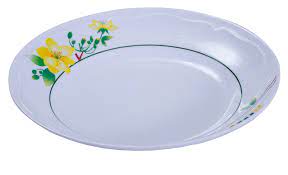 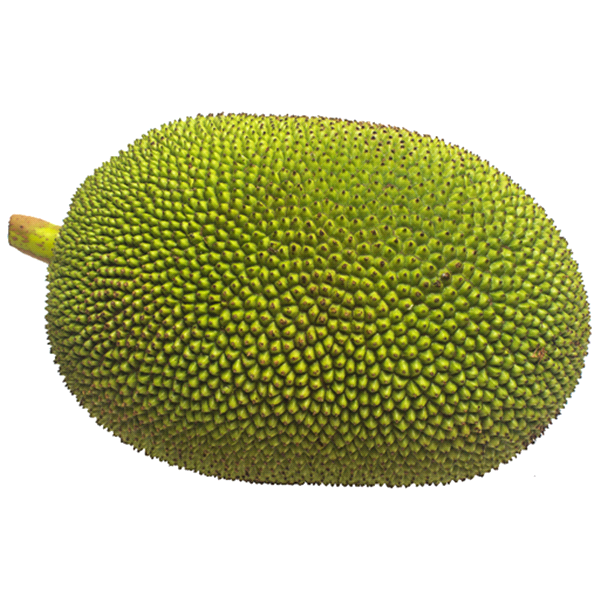 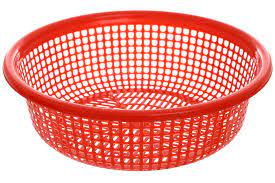 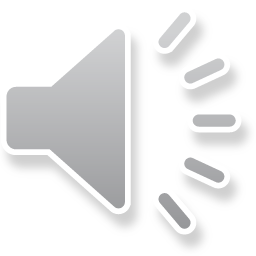 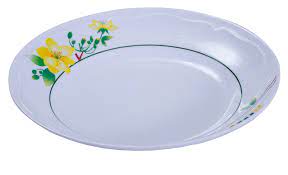 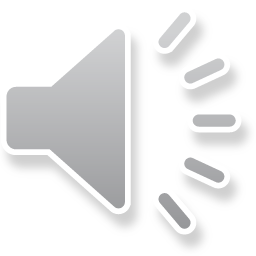 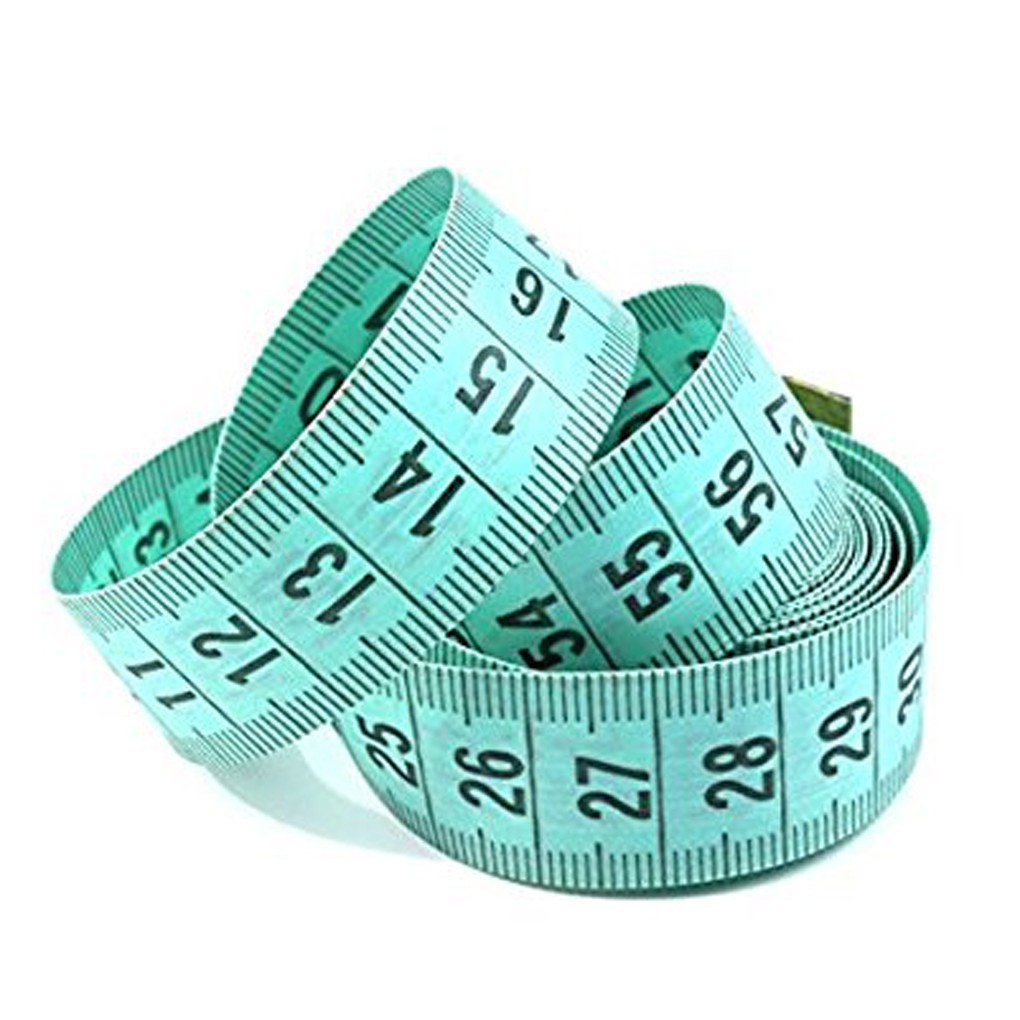 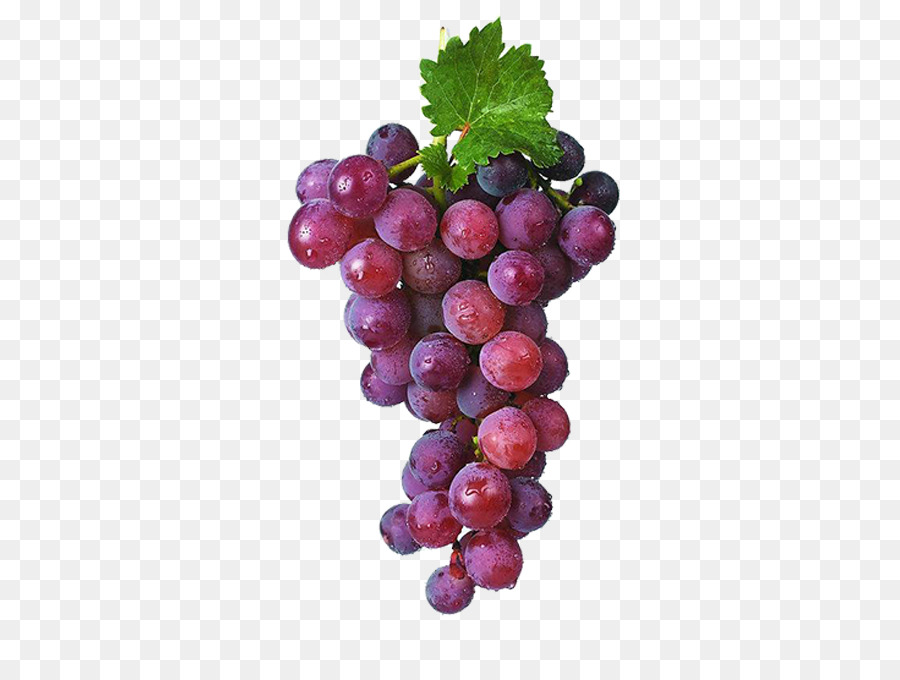 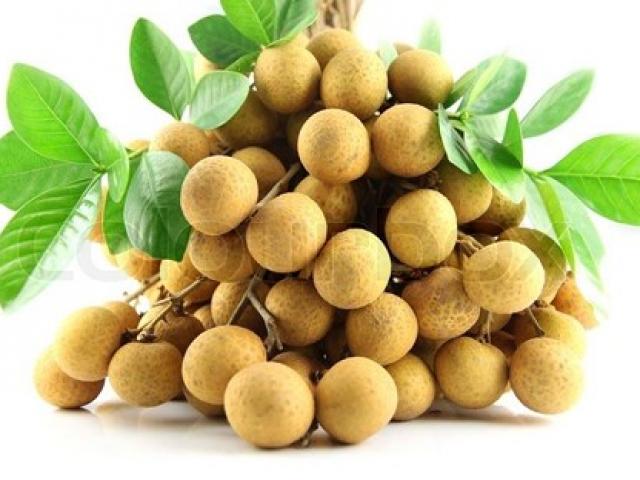 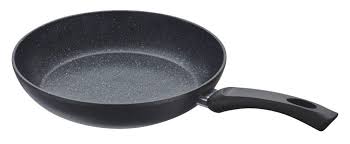 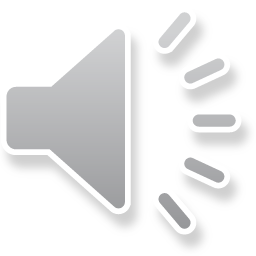 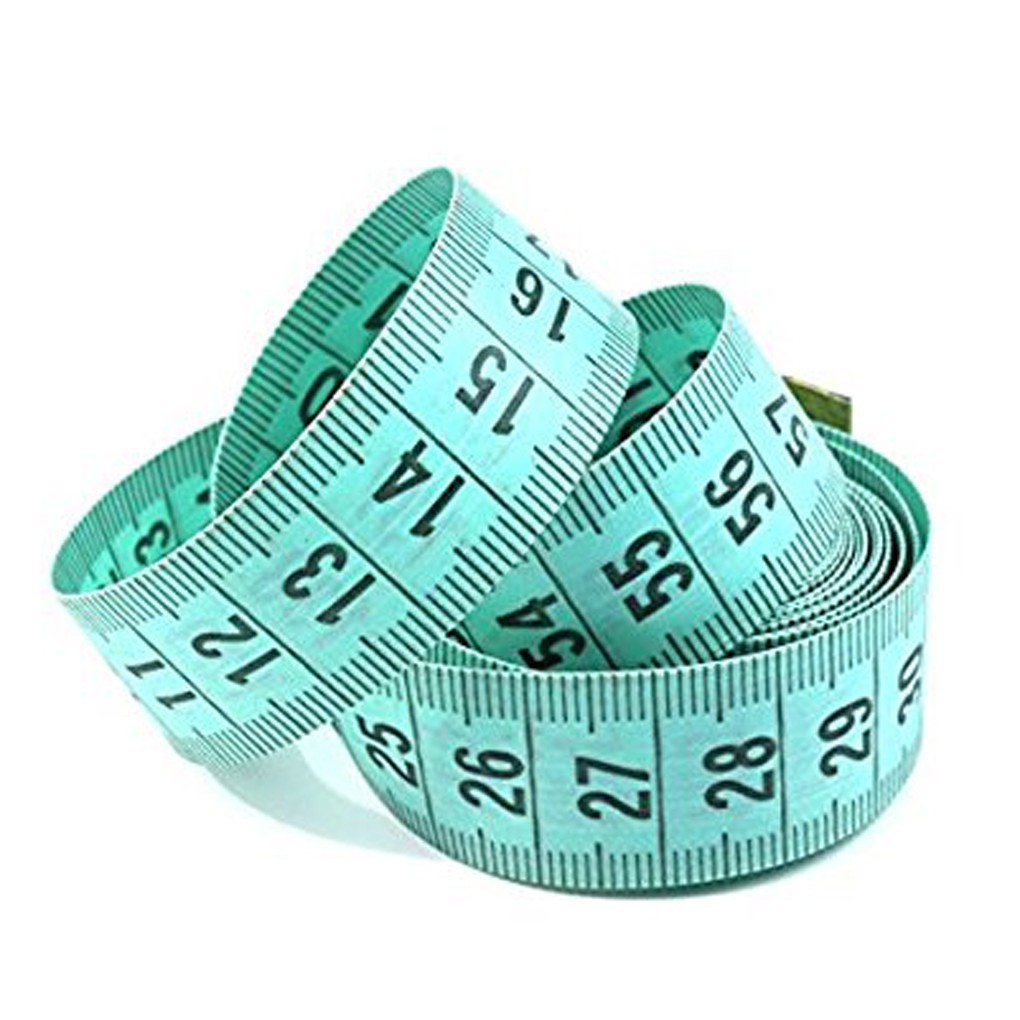 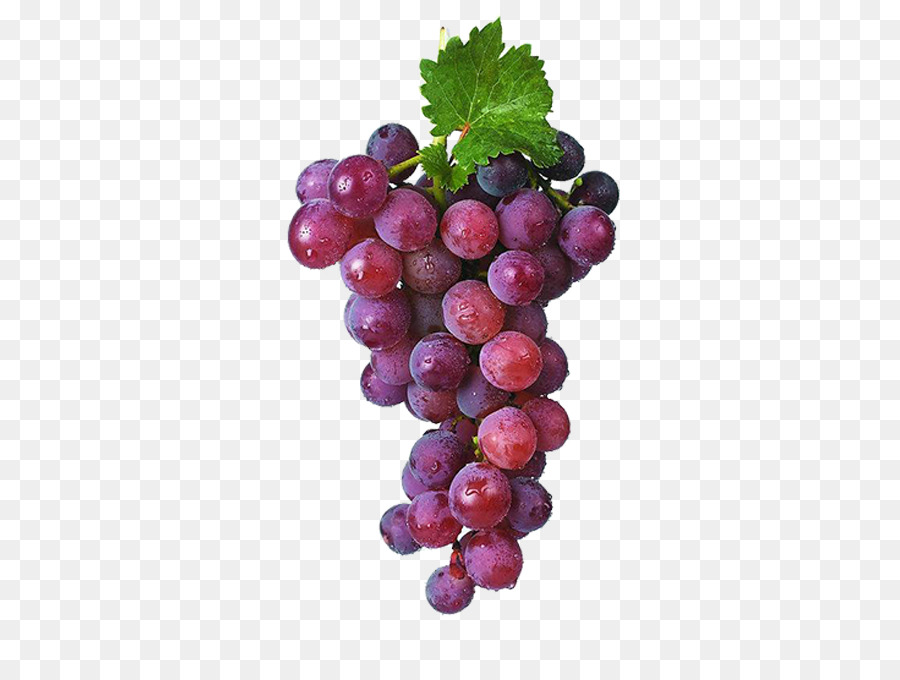 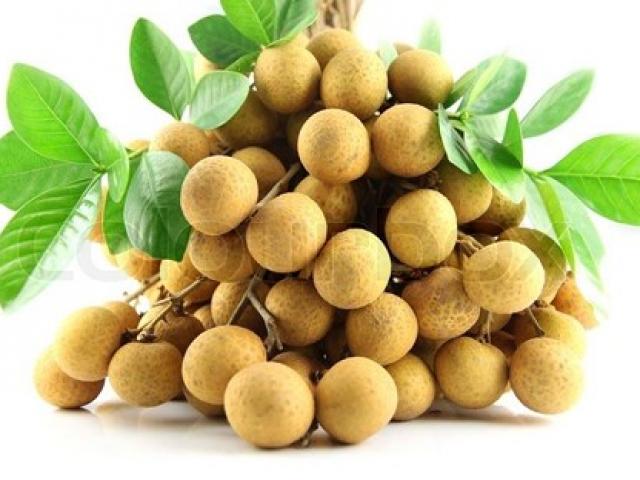 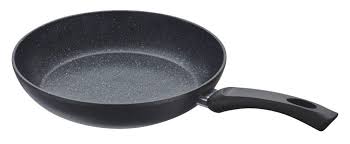 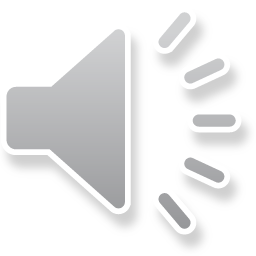 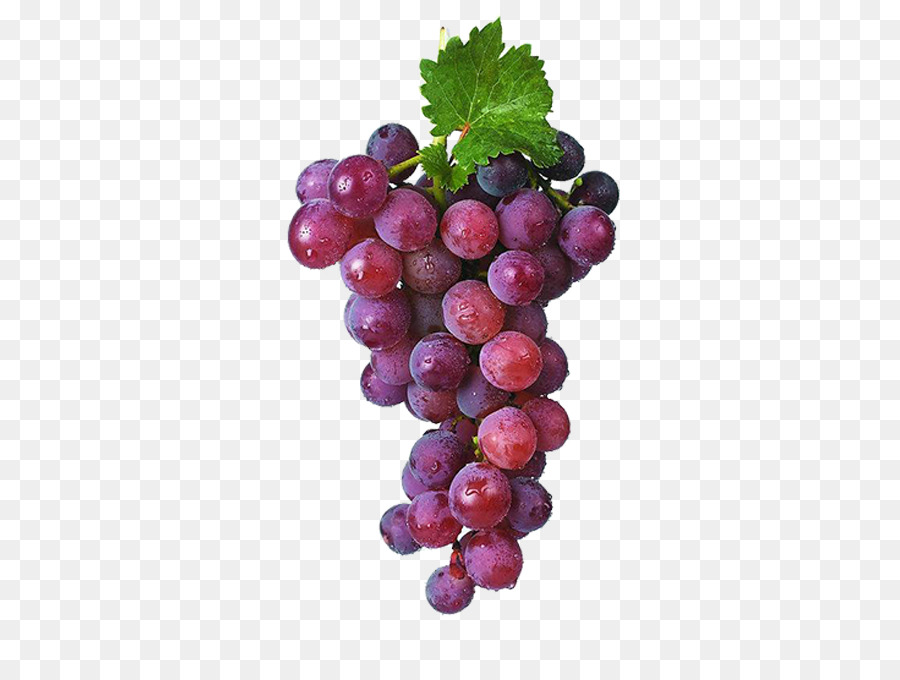 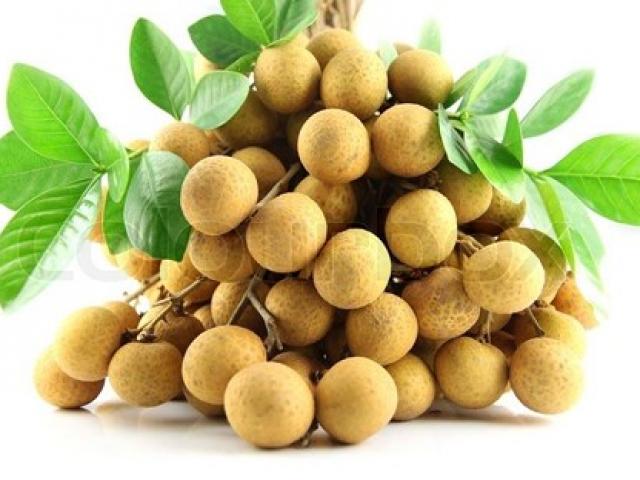 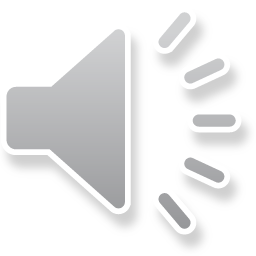 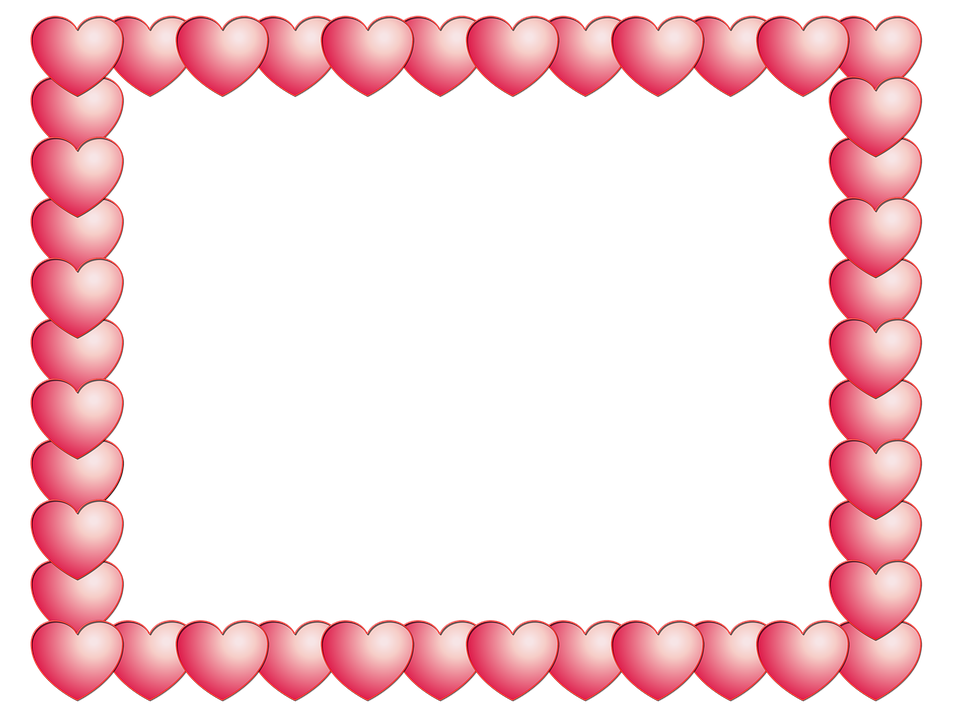 Bài học của chúng mình đến 
đây là kết thúc rồi .Cô chào tất cả các con.
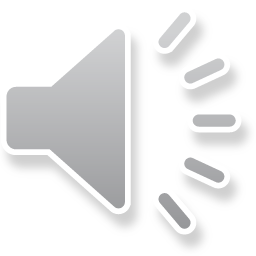